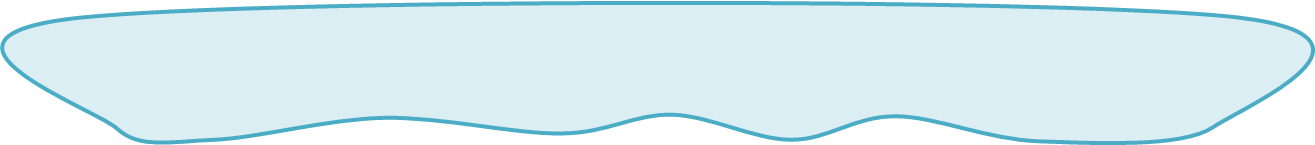 Préparer l’évaluation n°3
G3, C3 O2
Exercices de français 
CM2
GRAMMAIRE : LA NATURE DES MOTS
1. Donne la nature des mots soulignés
Harry Potter est un jeune sorcier de 11 ans qui entre à l’école de sorcellerie Poudlard. Il fait connaissance de Ron et Hermione qui deviendront ses deux meilleurs amis. Ils seront tous les trois dans la maison Gryffondor. Drago Malefoy, son principal ennemi, fera tout pour lui gâcher la vie ainsi que le professeur Rogue. Mais Harry sera toujours défendu par le professeur Mc Gonagall et le professeur Dumbledore !

2. Ecris un texte sur Harry Potter en utilisant au moins 2 noms propres, 2 noms communs, 2 adjectifs, 2 pronoms personnels, 2 déterminants. Souligne-les et écris dessous ce que c’est.
______________________________________________________________________________________
______________________________________________________________________________________
______________________________________________________________________________________
______________________________________________________________________________________
______________________________________________________________________________________
______________________________________________________________________________________
______________________________________________________________________________________

CONJUGAISON : LE PRESENT (2)

3. Ecris les verbes au présent
aller : 	je ________________	nous _________________	ils _____________________
être :	tu ________________	vous _________________	elles ____________________
avoir : 	j’ ________________	elle _________________	vous ____________________
défaire : 	tu  ________________	nous _________________	vous ____________________
revoir : 	je ________________	vous _________________	ils _____________________
peindre : 	elle ________________	nous _________________	ils _____________________
résoudre : 	je ________________	il _________________	vous ____________________
redire : 	tu ________________	vous _________________	elles ____________________ 
détenir : 	je ________________	nous _________________	ils _____________________
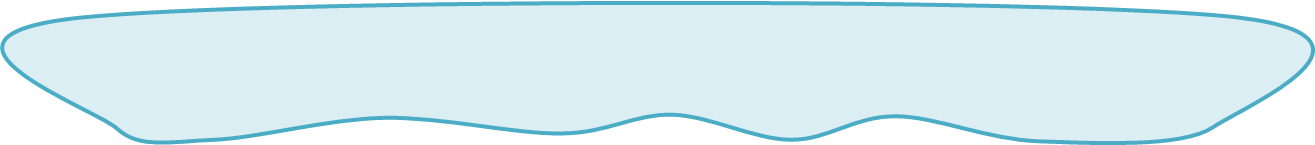 Exercices de français 
CM2
Préparer l’évaluation n°2 - suite
4. Ecris un petit texte au présent dans lequel tu utiliseras les verbes suivants : 
aller, faire, venir, craindre, être, avoir
______________________________________________________________________________________
______________________________________________________________________________________
______________________________________________________________________________________
______________________________________________________________________________________
______________________________________________________________________________________
______________________________________________________________________________________
ORTHOGRAPHE : LES HOMONYMES GRAMMATICAUX (2)

5. Complète par quel(s), quelle(s) ou qu’elle(s)
Je ne sais plus __________ parfum de glace tu préfères. J’aimerais bien ____________ vienne me voir au plus vite. Pour ___________ ne meurent pas, les plantes doivent être arrosées. _____________ chaussures as-tu mis ? ___________ sont vos jours de réunion ? 
6. Complète par là, l’a ou la
J’aime beaucoup venir ______ . ______ région est magnifique. C’est _______ que ma maman vivant  quand elle était petite. C’est _______ maison de tous ses souvenirs d’enfance. Elle _______ habitée pendant longtemps. J’aimerais bien _______ restaurer un jour.
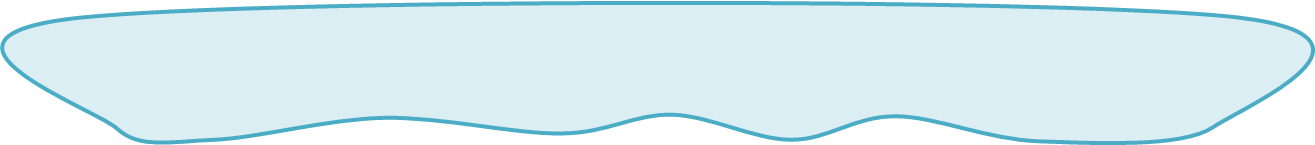 Préparer l’évaluation n°3
G3, C3 O2
Exercices de français 
CM2
GRAMMAIRE : LA NATURE DES MOTS
1. Donne la nature des mots soulignés
jeune : adjectif        de : préposition      Poudlard : nom propre     connaissance : nom commun Hermione : nom propre    ses : déterminant   meilleurs : adjectif     Ils : pronom personnel
Dans : préposition    gâcher : verbe à l’infinitif    professeur : nom commun   toujours : adverbe

2. Ecris un texte sur Harry Potter en utilisant au moins 2 noms propres, 2 noms communs, 2 adjectifs, 2 pronoms personnels, 2 déterminants. Souligne-les et écris dessous ce que c’est.

A la maîtresse de corriger

CONJUGAISON : LE PRESENT (2)

3. Ecris les verbes au présent
aller : 	je vais	nous allons	ils vont
être :	tu es	vous êtes	elles sont
avoir : 	j’ai	elle a	vous avez
défaire : 	tu défais	nous défaisons	vous défaites
revoir : 	je revois	vous revoyez	ils revoient
peindre : 	elle peint	nous peignons	ils peignent
résoudre : 	je résous	il résout	vous résolvez
redire : 	tu redis	vous redites	elles redisent 
détenir : 	je détiens	nous détenons	ils détiennent

4. Ecris un petit texte au présent dans lequel tu utiliseras les verbes suivants : 
aller, faire, venir, craindre, être, avoir

A la maîtresse de corriger

ORTHOGRAPHE : LES HOMONYMES GRAMMATICAUX (2)

5. Complète par quel(s), quelle(s) ou qu’elle(s)
Je ne sais plus quel parfum de glace tu préfères. J’aimerais bien qu’elle vienne me voir au plus vite. Pour qu’elles ne meurent pas, les plantes doivent être arrosées. Quelles chaussures as-tu mis ? Quels sont vos jours de réunion ? 
6. Complète par là, l’a ou la
J’aime beaucoup venir là . La région est magnifique. C’est là que ma maman vivant  quand elle était petite. C’est la maison de tous ses souvenirs d’enfance. Elle l’a habitée pendant longtemps. J’aimerais bien la restaurer un jour.